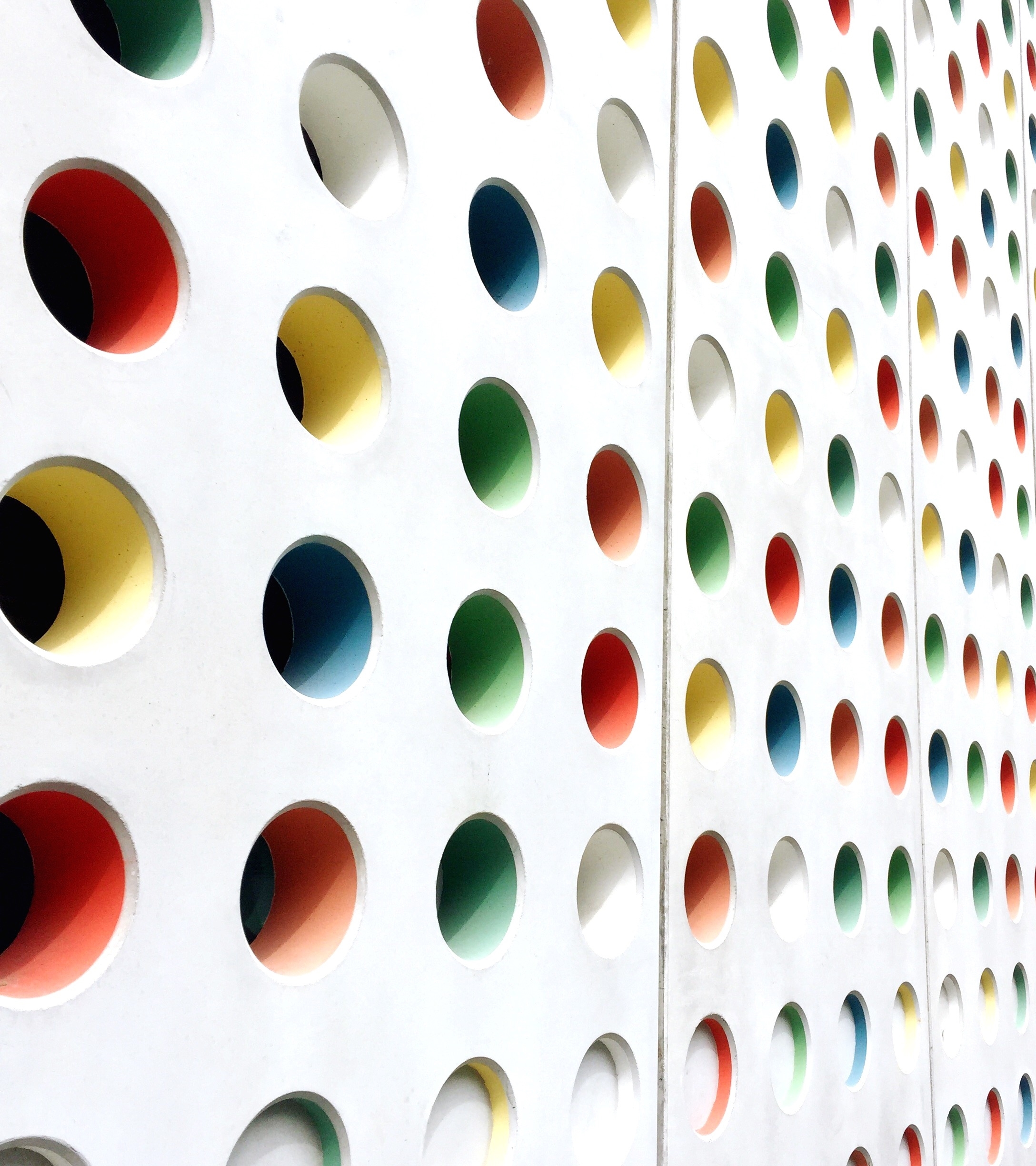 Kompleksni brojevi
Definicija i operacije
Pojam kompleksnog broja
Primjer 1. Odrediti realni i imaginarni dio sledećih kompleksnih brojeva:
IMAGINARNI BROJEVI
REALNI BROJEVI
Skup kompleksnih brojeva
C
R
Q
I
Z
N
DOMAĆI ZADATAK:
Jednakost kompleksnih brojeva
Sabiranje kompleksnih brojeva
Suprotni kompleksni brojevi
Oduzimanje kompleksnih brojeva
Zadatak 1. Izračunaj:
Množenje kompleksnih brojeva
Zadatak 2. Pomnoži sledeće kompleksne brojeve:
DOMAĆI ZADATAK:
Dijeljenje kompleksnih brojeva
DOMAĆI ZADATAK: